Оптимизация процесса мытья рук детей

МБ ДОУ “Детский сад №139”
                 2021-2022 уч.г.
Общие данные:
Заказчик: Риттер С.С., заведующий ДОУ
Процесс: мытье рук детей 2 младшей группы
Границы процесса: мытье рук детей перед обедом, от входа туалетной комнаты, до выхода из нее.
Руководитель лин- проекта: Струкова О.В. Ст. воспитатель
Команда лин-проекта: Кучебо Т.И., Размочаева Ж.В. воспитатели, Котова О.В. инструктор по ФК
Обоснование
Длительный процесс организации мытья рук и умывание
Непоследовательные действия детей
Дети толкают друг друга
При умывании не засучивают рука одежды
Не пользуются мылом
Играют с водой и друг с другом
Не снимают полотенца с крючка
Вытирают, лицо и руки не разворачивая полотенца
Цели:
Сокращение времени на оптимизацию процесса
Формировать умение мыть руки по алгоритму
                 Эффекты:
Умение мыть руки по алгоритму от 10% до 90%
                 Сроки:
С 01.12.2021г. По 20.04.2022г.
Команда проекта
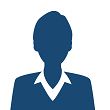 Струкова О.В.– руководитель проекта
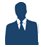 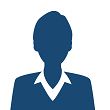 Кучебо Т.И.- воспитатель
Размочаева Ж.В.- воспитатель
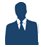 Котова О.В.- инструктор по ФК
Пирамида проблем
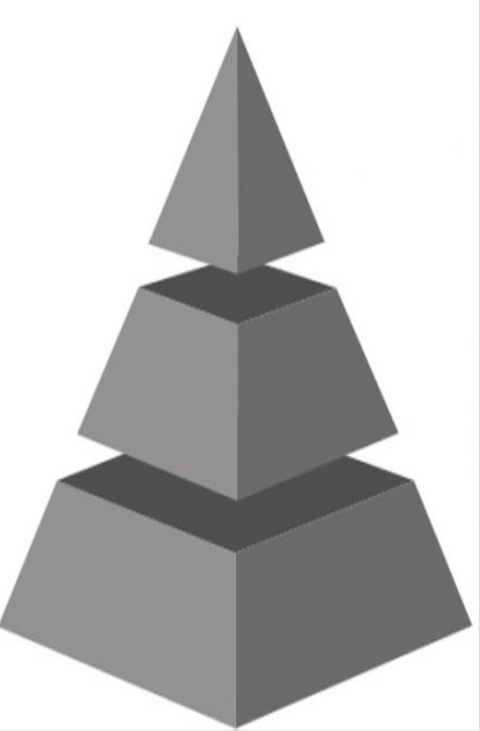 Длительный процесс организации мытья рук и умывания
Потеря времени на борьбу детей за первое место в очереди
Потеря времени при намыливания, поднимания куска мыла при выскальзывании
Дети не снимают с крючка полотенце 
и не разворачивают
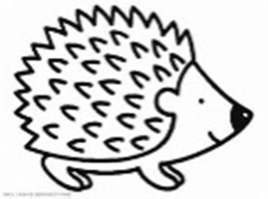 План мероприятий по устранению проблем
Беседы: «Почему руки должны быть чистыми?», «Чистые ручки», «Тёплою водою руки чисто мою»
Чтение художественной литературы:К.Чуковский «Мойдодыр»,А.Барто «Девочка чумазая».
Игры- ситуации «Покажи мишке как мы умеем умываться», «Чисто умываемся, насухо вытираемся»
Дидакдические игры «Чем мы моемся», «Парные картинки»
Потешки , пальчиковые игры.
Экскурсия в старшую группу «Как старшие дети моют руки»
Достигнутые результаты
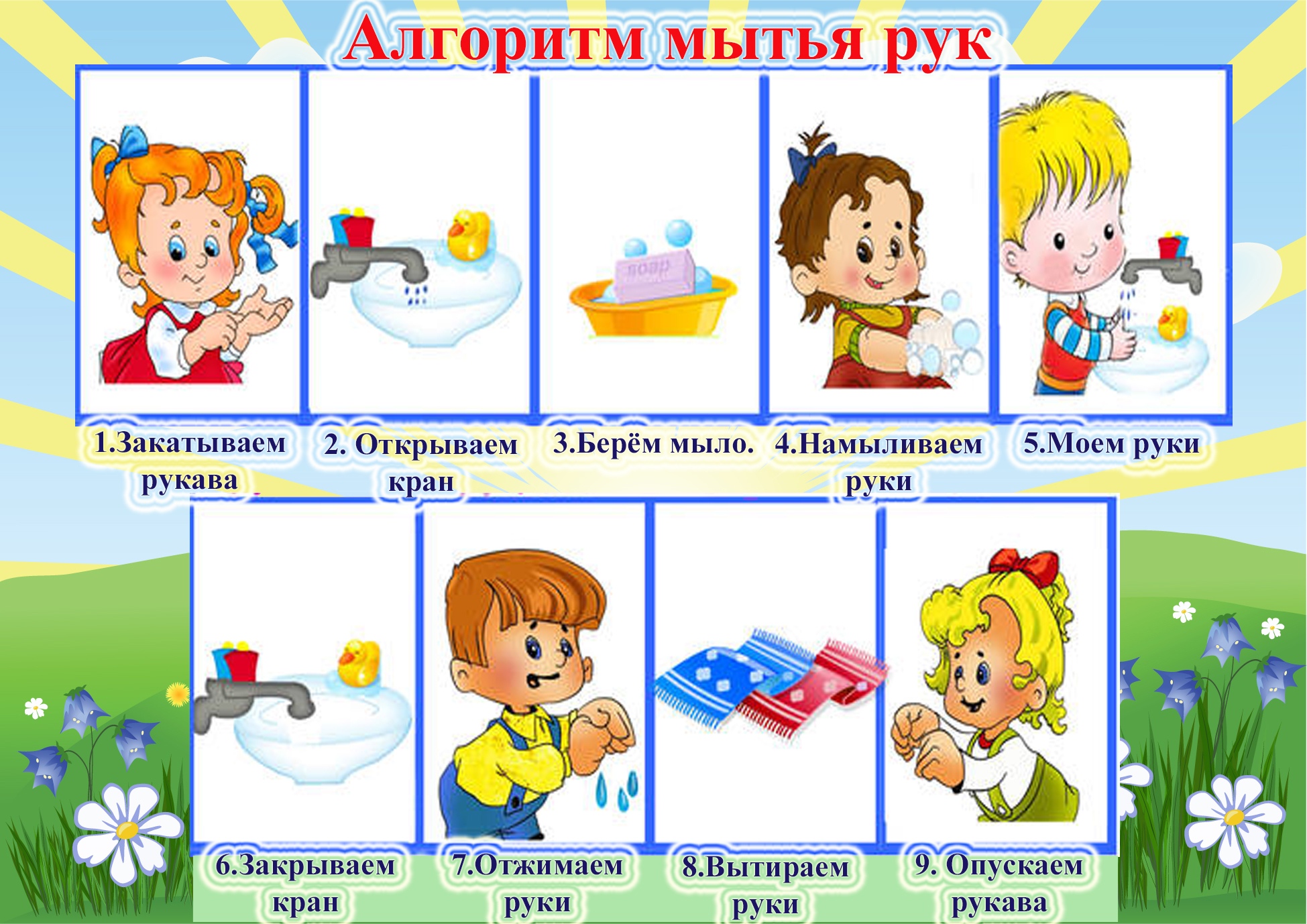 «Было»  Нарушается очередность и порядок при умывании.
«Стало»Дети делятся на подгруппы, что способствует порядку
«Было»Потеря времени при намыливании, выскальзывание мыла из рук
«Стало»При замене кускового мыла на жидкое, сократили время на умывание
«Было»Не снимают полотенце с крючка и не разворачивают его
«Стало»Снимают полотенце с крючка и разворачивают его
Результаты проекта.
Дети заходят друг за другом в умывальную комнату.
При умывании засучивают рукава одежды
Нажимают на дозатор, пользуются жидким мылом.
Снимают с крючка полотенце, разворачивая его, вытираются самостоятельно
Спасибо за внимание